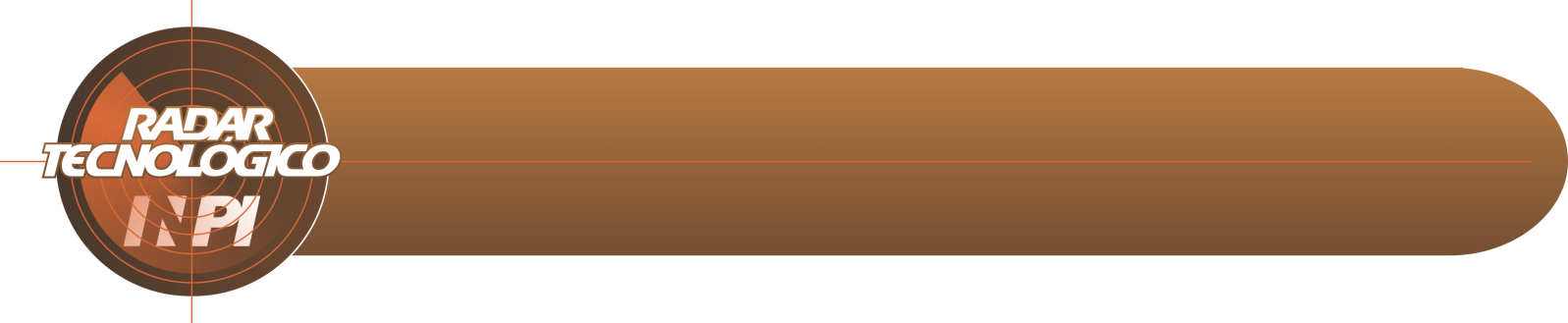 Nº 6         Ano 2015
MÁQUINAS AGRÍCOLAS 2
Semeadura:  2009-2013
Recorrência das áreas tecnológicas nos documentos de patente
Total de documentos de patente = 17.645
Outros
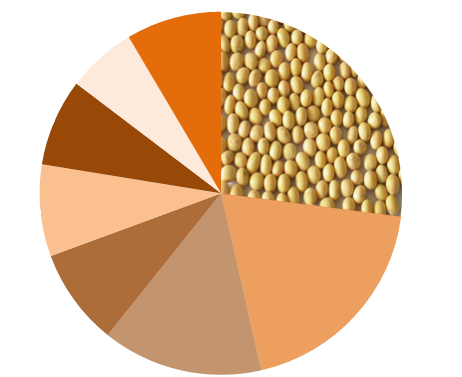 Dispositivos para distribuição de adubos líquidos
9%
Semeadura*
6%
Destacam-se as peças para conduzir e depositar sementes
27%
Escavações ou cobertura de sulcos
8%
8%
Distribuidores de fertilizantes
9%
19%
Métodos de fertilização
Aparelhos para teste ou beneficiamento de raízes ou sementes
14%
Máquinas para transplantar
Enquanto a área tecnológica de semeadura concentra o maior número de documentos de patente, os principais depositantes concentram seus inventos em máquinas para transplantar.
Principais depositantes
Esses depositantes juntos detêm cerca de 15% do total de documentos de patente relativos a semeadura
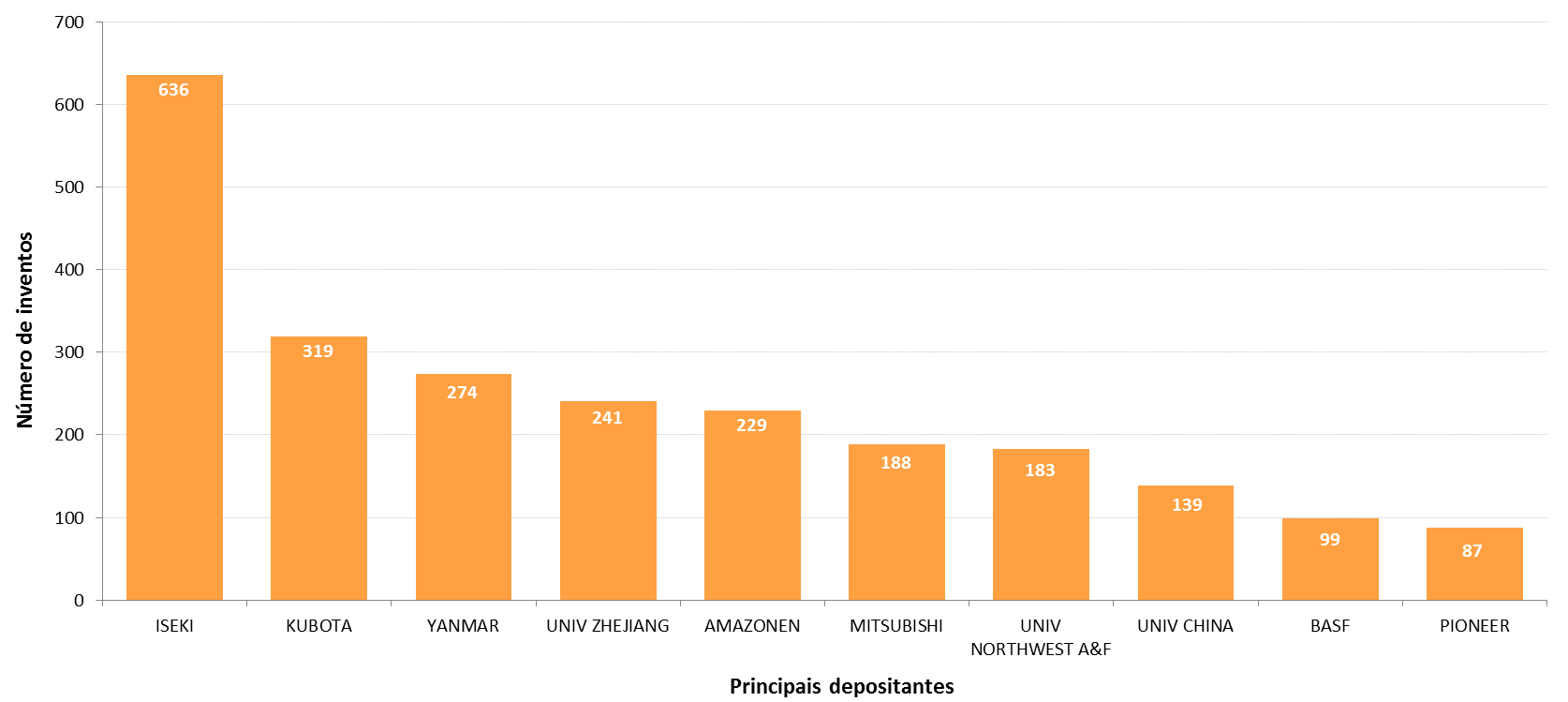 Número de inventos
Principais depositantes
* A figura inserida no gráfico está disponível no Microsoft Office.
Para maiores informações, acesse o portal do INPI  www.inpi.gov.br (radar estendido)  ou entre em contato através do e-mail radartecnologico@inpi.gov.br.
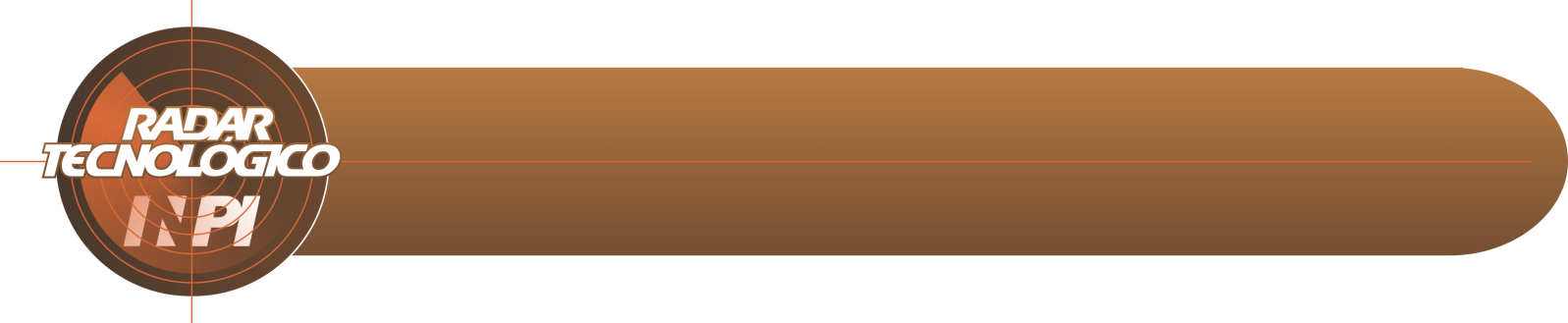 Nº 6         Ano 2015
MÁQUINAS AGRÍCOLAS 2
Semeadura:  2009-2013
Liberdade de operação no Brasil
Mundo
(Documentos de patente)
Brasil
(Documentos de patente)
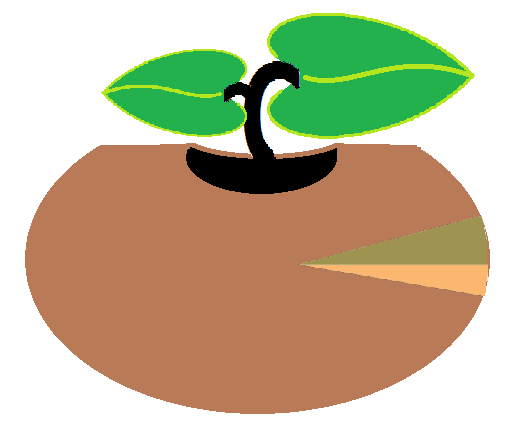 Livres
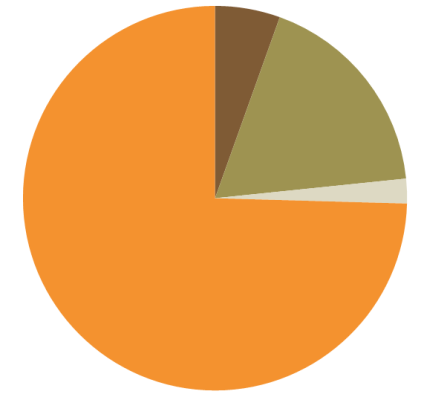 5%
Arquivados***
18%
Depositados no Brasil
Protegidos
2%
4%
3%
Podem vir a ser depositados no Brasil**
75%
Andamento
93%
Livres
Total: 17.645 documentos de patente - em torno de 93%  desses estão livres para serem exploradas no Brasil.
Os dados utilizados para este Radar Tecnológico estão atualizados até 21/10/2014 - Nº da RPI: 2285.
Principais depositantes no Brasil
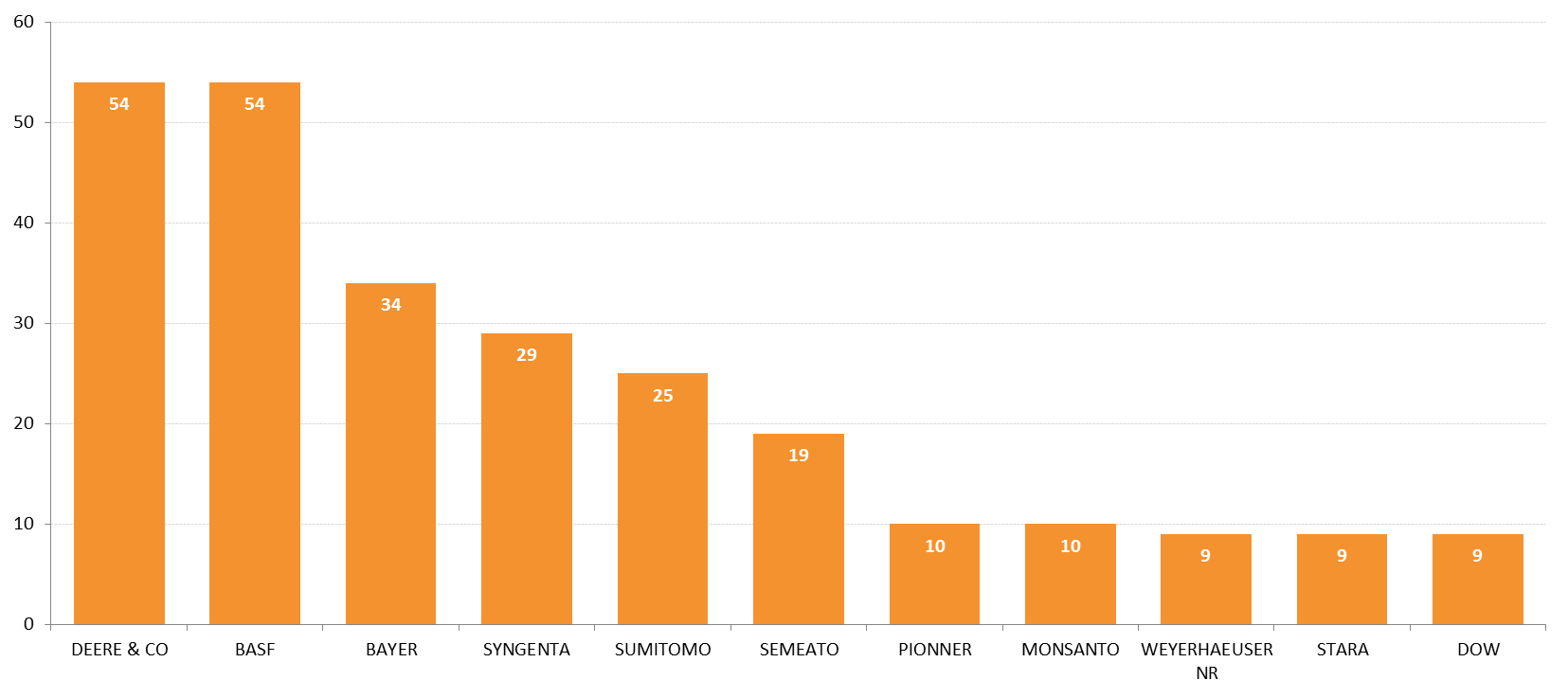 Empresa nacional
Número de inventos
Empresa nacional
Principais depositantes
**A quantidade de documentos que podem vir a ser depositados no Brasil é estimada, levando-se em consideração os pedidos que entraram via o acordo PCT. Este acordo internacional, administrado pela WIPO/OMPI,  facilita o depósito em diversos países, com custos reduzidos e prazo mais longo para entrada na fase nacional de cada um dos países nos quais se almeja a proteção.
*** Documentos arquivados não incluem os arquivados definitivamente (estes estão contabilizados em Livres).